Training of trainers 4: Multiple-Use Services: combining domestic water supply and irrigation systems smartly
Topic 3.1 Service delivery models for MUS
Stef Smits
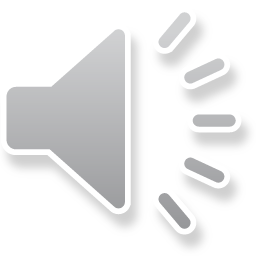 Content
Service delivery models
Common limitations and opportunities for MUS under each service delivery model
Institutional barriers and MUS
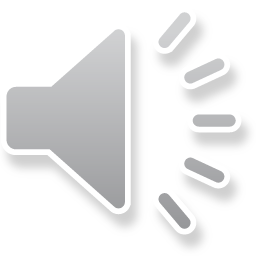 Background
MUS requires also specific management arrangements:
Internal rules and regulations 
Payment for services
These need to be embedded within the overall management of the water system
Some service delivery models can accommodate or embed those better than others
This topic looks at specific service delivery requirements for MUS, and how different service delivery models can be opportunities or barriers for MUS
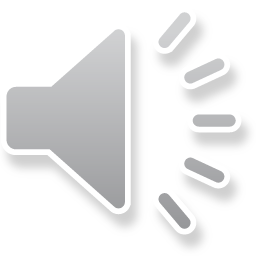 Management implications for MUS: internal regulations
Extract from regulations about water use in Santa María (Honduras)
Users can use water for domestic uses, for chickens and up to a maximum of 3 pigs. Use of water for crop irrigation and cattle is forbidden. Users can use water for making bricks, if and when they notify the water committee beforehand.
Demand for multiple use within community is usually not equal
Need for internal rules and regulations to ensure equitable distribution and priority setting
Need to define locally-relevant rules, and that can be enforced and managed
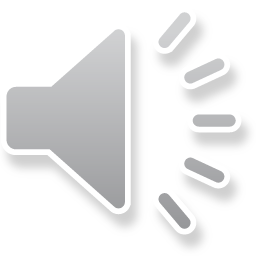 [Speaker Notes: Could we say something here about the kinds of outside support needed?]
Management implications for MUS: internal regulations
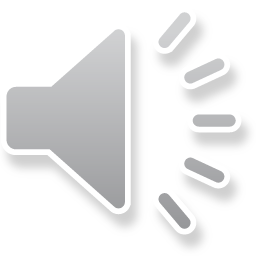 Degree & Integration of MUS
28 systems studied
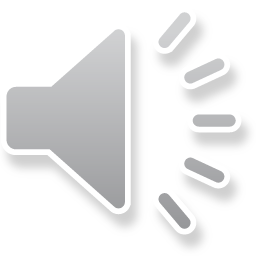 Management implications for MUS: payment for services
Stepping up the ladder may cost more, but:
Allows for economies of scale
High return on investment, both financial and economical
But also requires equitable sharing of the incremental costs
Tariff structures need to be in line with the diversity and complexity of the expected water use pattern
Flat rate
Volumetric
Rising block tariffs
Usage-related
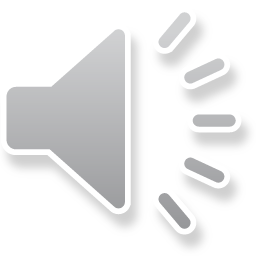 Management implications for MUS: payment for services
The extent to which these and other management issues can be addressed differs between service delivery models
Moreover, MUS often faces similar management opportunities and limitations as those that are inherent to service delivery model
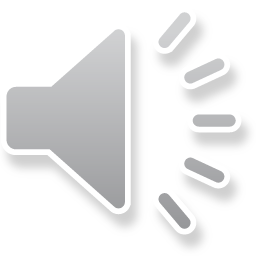 Service delivery models
RURAL GROWTH CENTRES AND SMALL TOWNS
FULLY PROFESSIONALISED
VOLUNTARY BASED
SEMI-PROFESSIONALISED
Delegated contracts to private operators
Urban utility (public, 
private or mixed)
Direct local government or municipal provider
Self Supply
Community-based management
RURAL (VILLAGE)
RURAL - HIGHLY DISPERSED
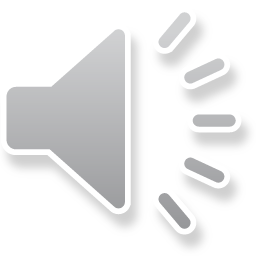 (supported) self-supply
Households investing in and managing their own (household) options
With little support, major improvements can be made in for example water quality of such options (e.g. rainwater harvesting in Thailand and family wells in Zimbabwe)
Particularly in remote and dispersed settings where other sources of water are available
Very conducive to multiple-use
Water is not shared with other water users; everything under the household’s own management
High degree of sustainability: household ownership, direct interest in maintenance
But, concerns on water quality if also used for domestic uses
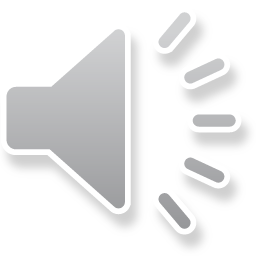 Community-based management
(Voluntary) community-based organisation responsible for the day-to-day operation and maintenance
Users contribute to costs of operation and maintenance, though often cannot afford capital replacement
Often simples systems, like point sources and small piped supplies
Various degrees of professionalization as and when systems become more complex, whereby certain  functions get outsourced to paid staff (e.g. paid administrator or plumber or operator) instead of operating voluntarily
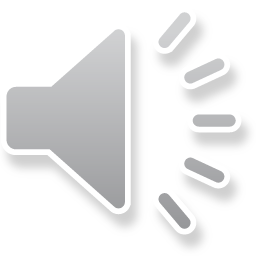 Community-based management
Opportunities
Communities express what demand for a certain level of access they have
Need to make service level and corresponding (multiple) uses explicit
Through participatory process they specify how to shape that access:
Selection of technology options
Financing mechanisms
Organization to manage the technology
Social rules and regulations around intra-community access (equity)
Community-based management is usually able to develop and apply specific management arrangements for MUS, e.g. local regulations and payment mechanisms
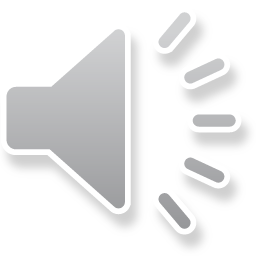 Community-based management
Limitations
Limited scope for expressing demand
Limited to domestic or irrigation needs only
Standardized technology options imposed
Normative service levels taken as target rather than as starting point
Not straightforward to express one’s demand and oversee the implications
Resulting still in mismatch between demand and access
However, levels of service provided are sometimes low, and communities struggle to provide higher levels of service
Higher levels of service require professionalization
Moreover, many other challenges inherent to this management model
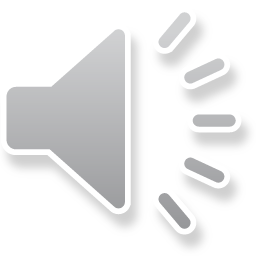 Utility and private operators
Entities that:
Responsible for direct provision of water services to clients. 
Responsible for O&M, revenue collection and possibly asset development and replacement.
Professional (paid) operational staff, as well as professional (paid) executive management 
Legally established corporate entity, with management of revenues and expenditure autonomous from local government. 
Including FIPAG and AIAS
In urban areas MUS is partially implicit in the sense that higher levels of service are provided, without having specific regulations around it
In rural and peri-urban areas, levels of service may not be sufficient, and there may be limitations to which
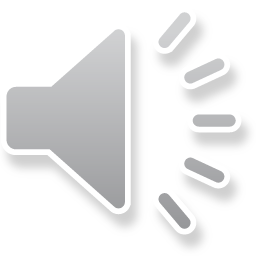 Irrigation agencies
Entities that develop and manage (large-scale) irrigation systems
With various degrees of farmer participation
Can usually include formal and large-scale MUS, e.g. having dedicated intakes for water supply system
Or small adjustments such as cattle access points
More difficult to cater for informal uses at the homestead
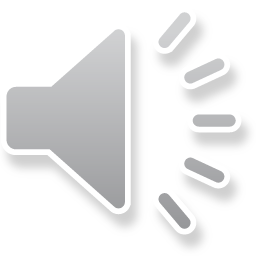 Institutional obstacles
In addition to the inherent opportunities and limitations of each type of service delivery model, there are also sectoral boundaries
Between domestic and irrigation sectors
Public and private (user) sectors
Local government
These reflect in the form of:
Joint financing
Norms and standards
Institutional arrangements
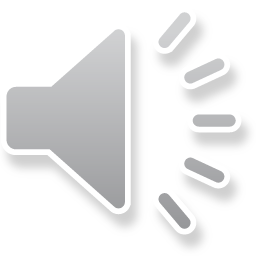 [Speaker Notes: Private also includes user financing]
How to achieve paradigm shift?
Planned vs de facto multiple-uses
Domestic-plus, irrigation (productive)-plus, and community-scale multiple uses as entry point
Recognize multiple-use in management
Show benefits from multiple-use approaches
Institutional change:
Expanding institutional mandate of sector organisations, starting from each one’s mandate
Coordination between sectors
Multi-stakeholder approaches
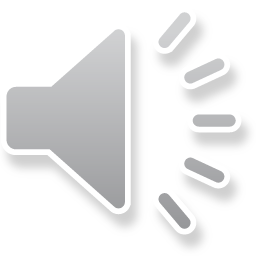 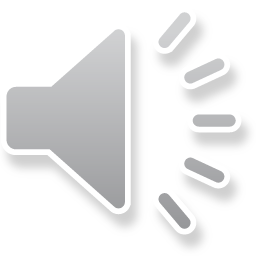